Unit 1 Going to Beijing
Lesson 5  What Are They Doing?
WWW.PPT818.COM
Warming up
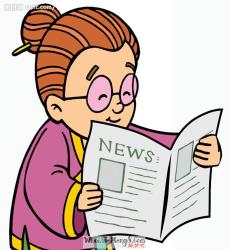 Play cards
Read the newspaper
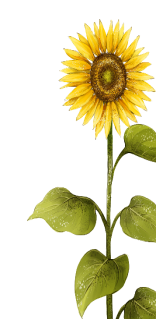 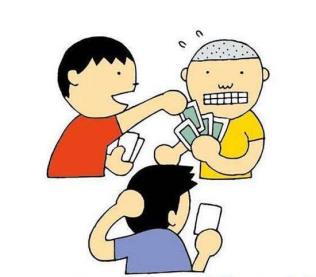 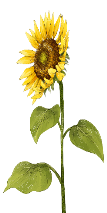 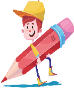 Warming up
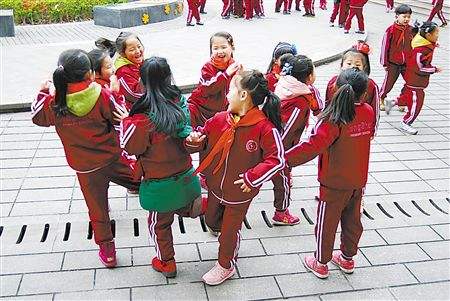 Have fun
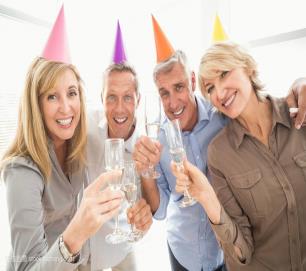 Play with
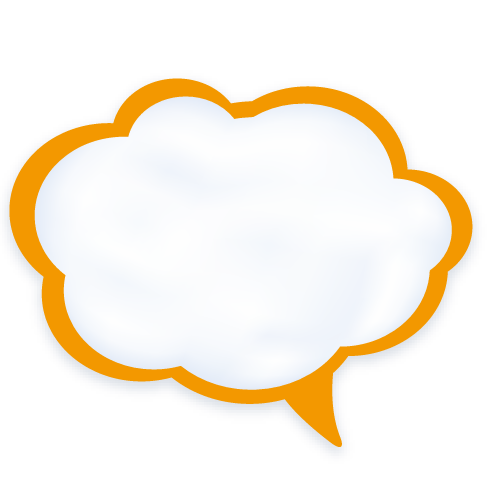 Leading in
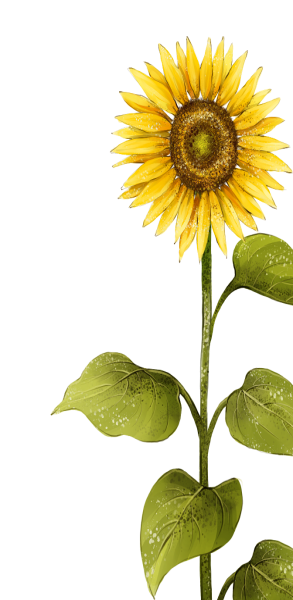 What is the man in the picture doing?
Presentation
听录音
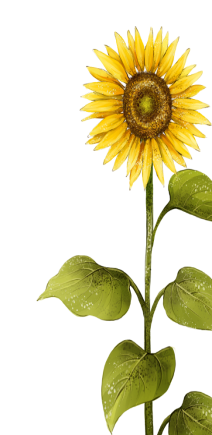 The baby is playing with Danny.
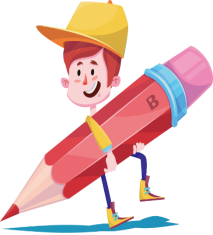 What is the baby in the picture doing?
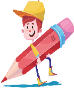 Presentation
连线
The woman
is playing with the baby.
The man
is playing cards with his friends.
Danny
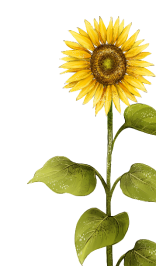 is reading the newspaper.
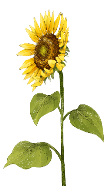 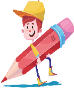 Consolidation and extension
自读课文提问
What is the baby doing?
What is the woman doing?
Where is Danny?
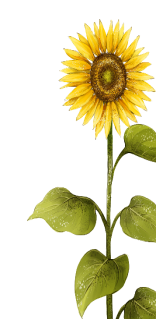 What is he doing?
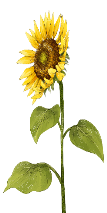 Can Jenny play with the baby?
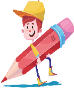 Summing up
重点句型
What…doing?
May I…?
Where is...?
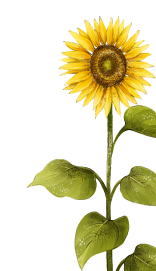 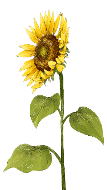 Evaluation
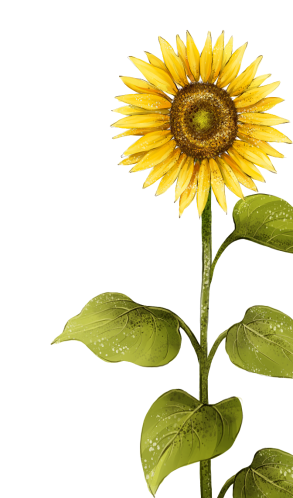 2
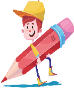 Homework
用英语讲述今天所见的事情（使用课本句式）
1
完成Let’s do it!中的练习
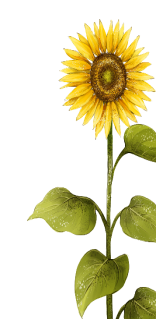 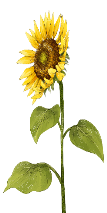 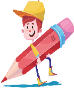 参考答案：
He is reading a book.
You are singing.
She is swiming.
They are playing ping-pong.
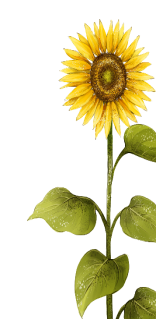 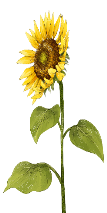